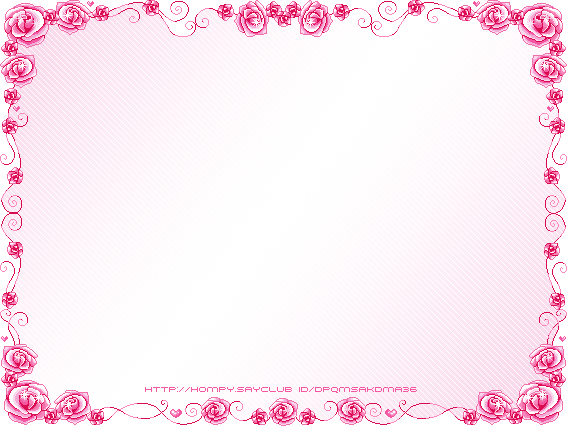 الدرس الاول

مواد  الوقود

الصف الثالث


سنيان زيدان
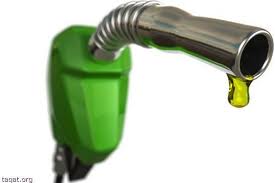 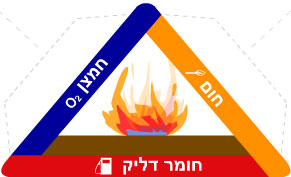 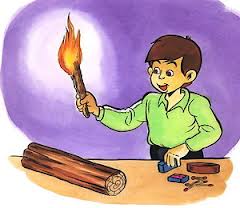 3
1
2
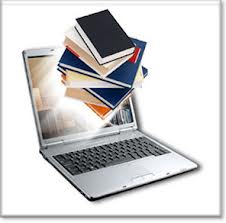 ماذا سوف نتعلم بهذه الوحدة ؟
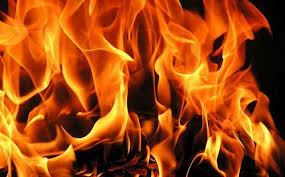 8
4
5
7
6
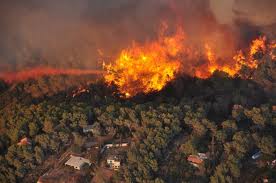 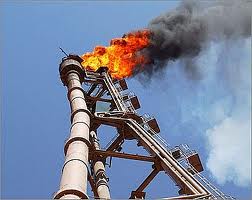 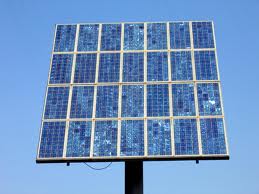 حريق الكرمل
[Speaker Notes: مرحلة الافتتاحيه  ، والافصاح للطلاب ماذا سوف نتعلم  ؟]
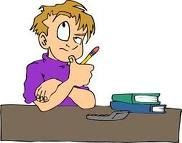 مادة وقود  ؟؟
مصدر طاقة ؟؟
ما الفائده من مواد الوقود ؟؟
لماذا نحن بحاجه لمواد الوقود ؟
[Speaker Notes: هذه الشريحه سوف تكون عباره عن مرحلة الاستدراج  حسب تخطيط الدرس  ومن خلال اجابات الطلاب سوف اتطرق  لمواد الوقود والطاقة التي تعطينا اياها لنقوم بعمل ما.]
*  معرض مواد الوقود   *
مواد وقود في ايامنا
مواد وقود من الماضي
للطبخ وللتدفئه يا شعب لا تختار غير الخشب
لطبخ بدون سناج للتدفئة بدون دخان غاز الطبخ هو العنوان
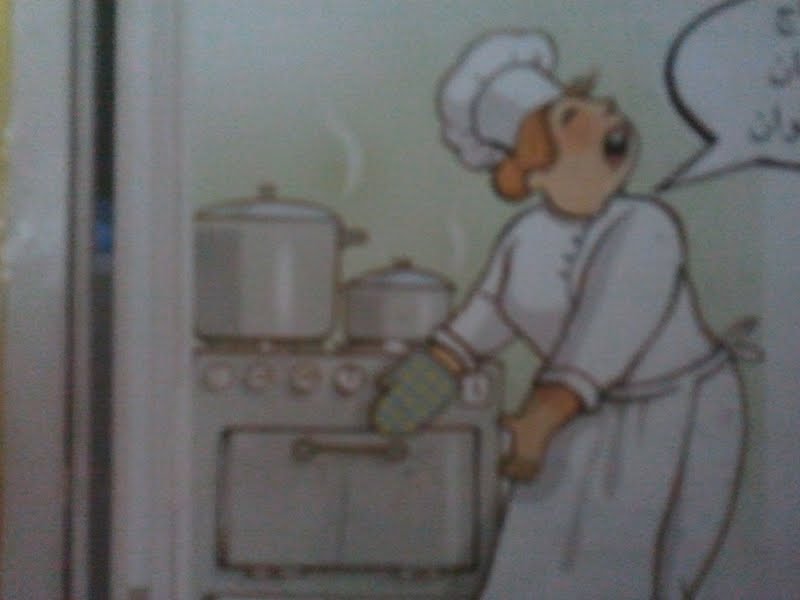 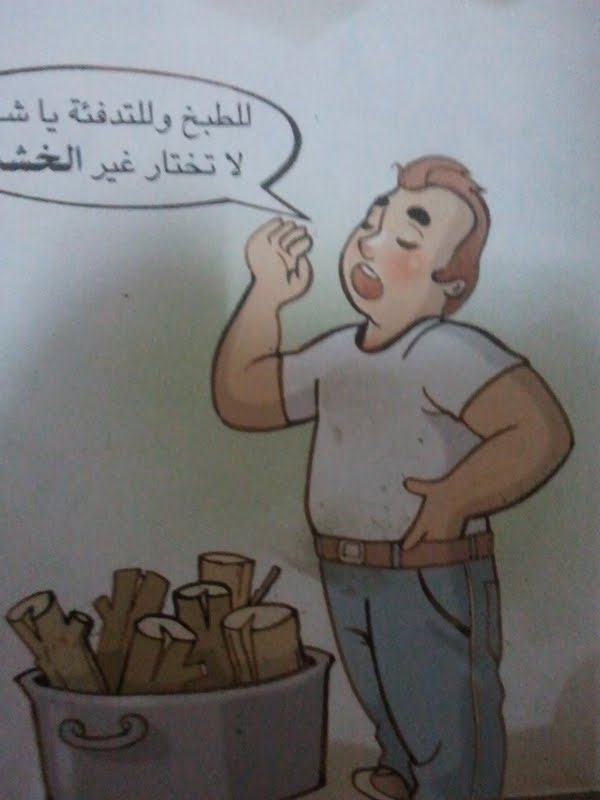 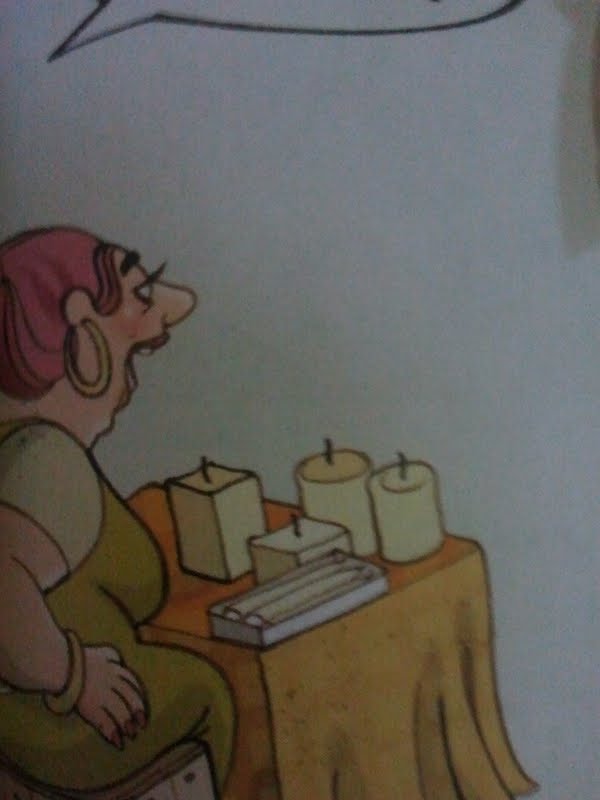 ما أبهج اللهب في شموع تلتهب
البنزين ، البنزين للمحرك هو ثمين
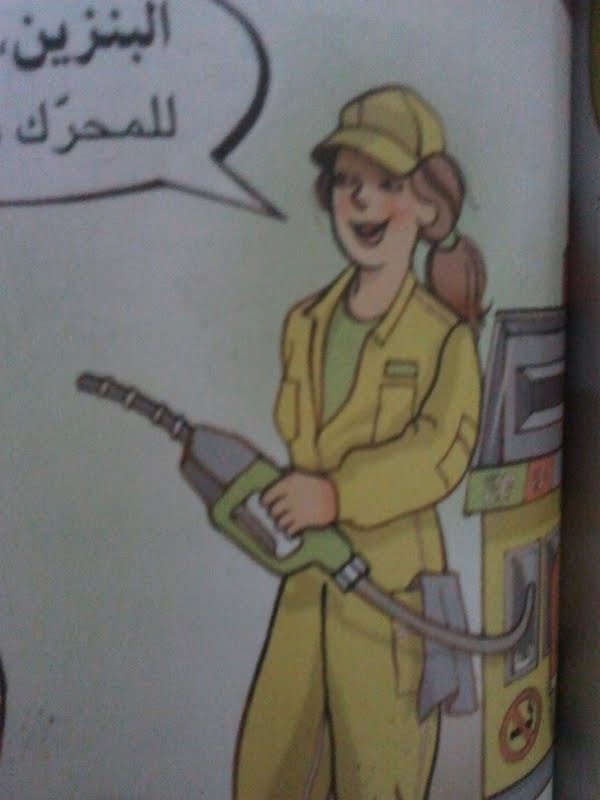 في الحاضر
في الماضي
*  مواد الوقود   *
في ايامنا : 

البنزين ، المازوت ، غاز الطبخ ، السولر
من الماضي :

الخشب ، الدهون والزيوت ، الفحم الخشبي ، الشموع
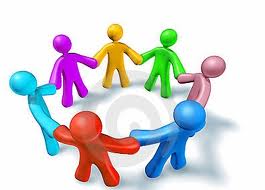 طلابي الاعزاء  :

عليكم التقسم الى مجموعات كل مجموعه من 3-4 طلاب .

 قوموا بقراءة الفقرات في صفحة 120- 122 في الكتاب المدرسي -  على كل مجموعه النقاش حول هذه القطع وحل الاسئلة صفحة 122 بشكل شفهي فقط.
الوقت المُحدد :  15 دقيقة
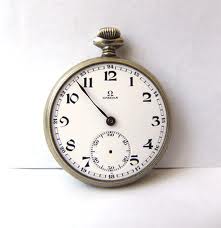 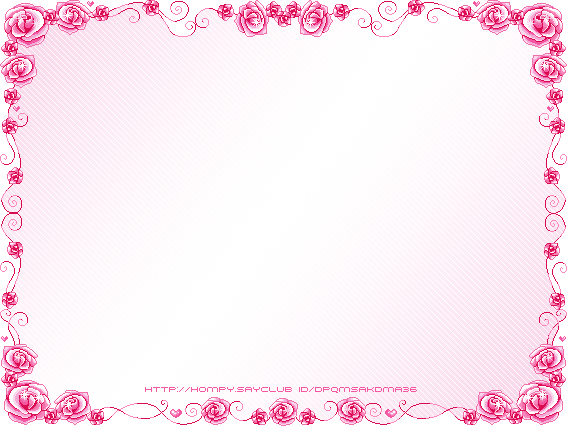 انــــــــــتــــــــــبــــــــــــاهتلخيص وحل مع المعلمة
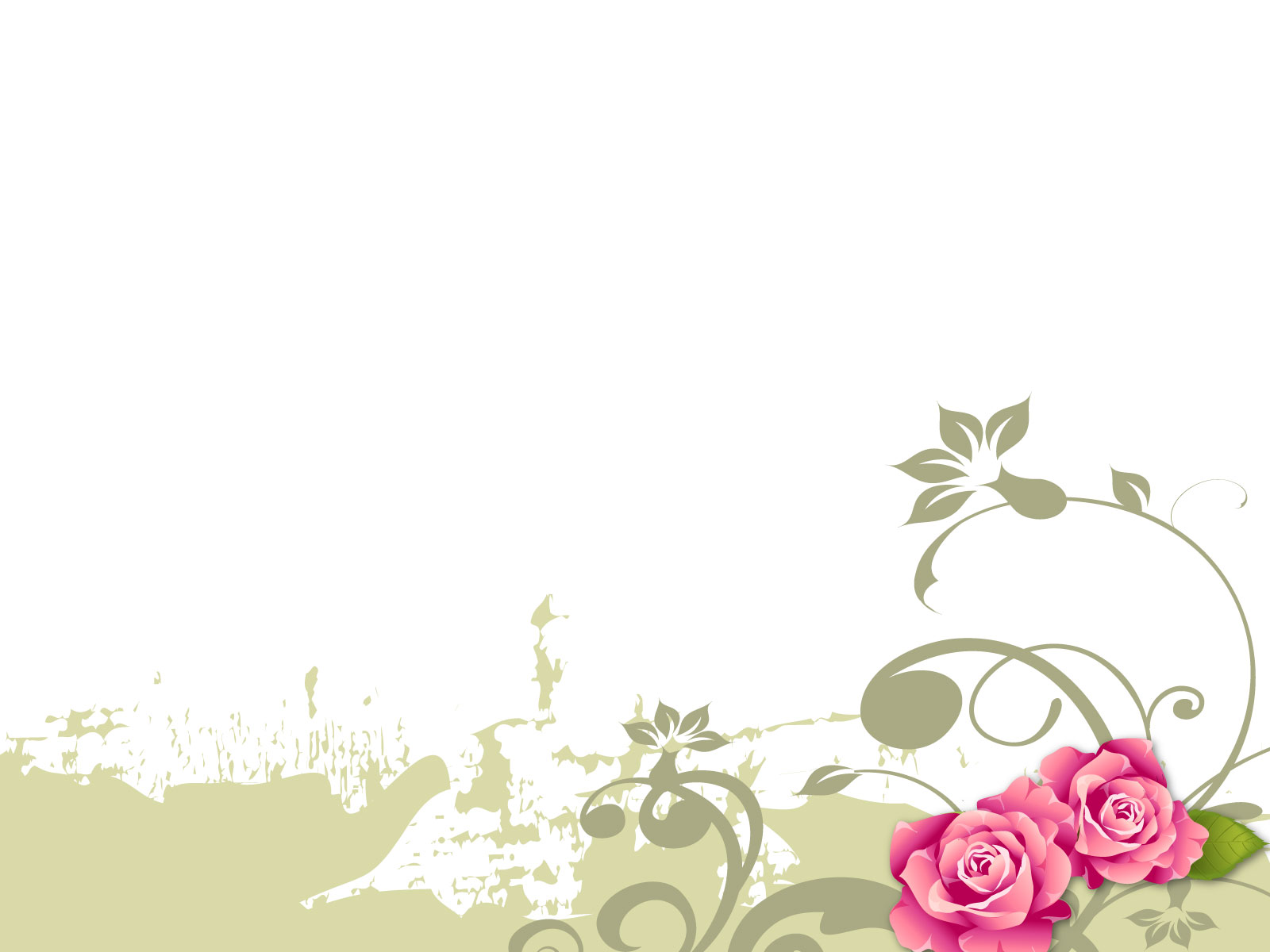 السؤال الاول : ما هو الموضوع التي تناولته كل فقرة ؟
السؤال الثاني :   جُمل مُقارنة !
أ)  في الماضي استخدموا في الاساس مادة الوقود  ____________.
اليوم يستخدمون في الاساس مادة الوقود _______ و ____________.
 
ب) في الماضي استخدموا كميات _______ من مواد الوقود.
اليوم يستخدمون كميات _________ جداً من مواد الوقود.

ج) في الماضي استخدموا مواد الوقود في الاساس لتنفيذ عمليات لـ __________ و ____________.
اليوم يستخدمون مواد الوقود في الاساس لتنفيذ عمليات ل ــــــــــــــــــــــــــــــــــ ، _____________ و   _____________.
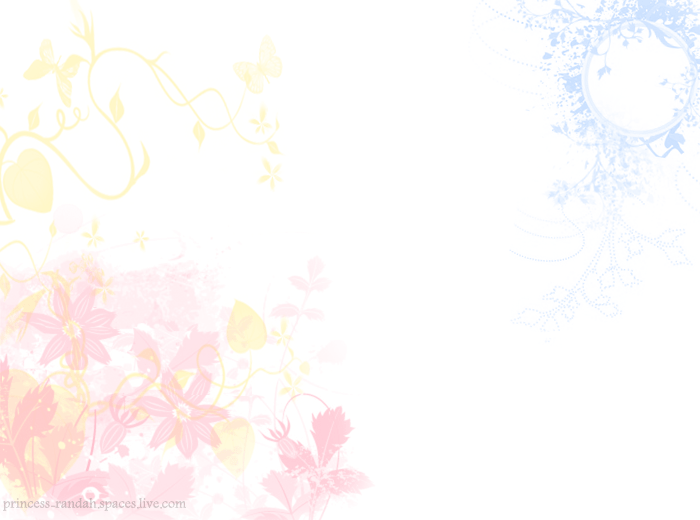 السؤال الثالث :أ)  ما هي المشكله التي وردت في الفقرة الثانية ( صفحة 122) ؟ ب) ما هي الحلول لهذه المشكله ؟ اقترحوا حلول !!
[Speaker Notes: النقاش من خلال الاجابه عن هذه الاسئله سوف يكون كتلخيص للدرس.]
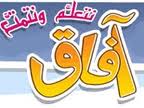 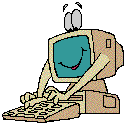 مُلاحظة :
المهمة تُحل حتى  اخر يوم في تعلم هذه الوحده.
الوظيفة البيتيه  :المهمة موضحه في الكتاب المدرسي صفحه 123.
اعزائي الطلاب عليكم اختيار :
علوم الماده – الطاقة.
- عليكم اختيار مصادر الطاقة.
 عليكم اختيار مهمة نعد دليل مواد الوقود.
- لا تنسوا ادخال كلمة المستخدم وكلمة المرور الخاصه بكم.
-  عملاً مُمتعاً
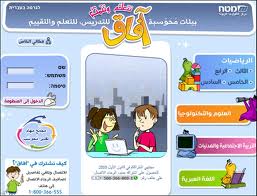 هيا بنا نلعب ونتعلم مع موقع آفاق